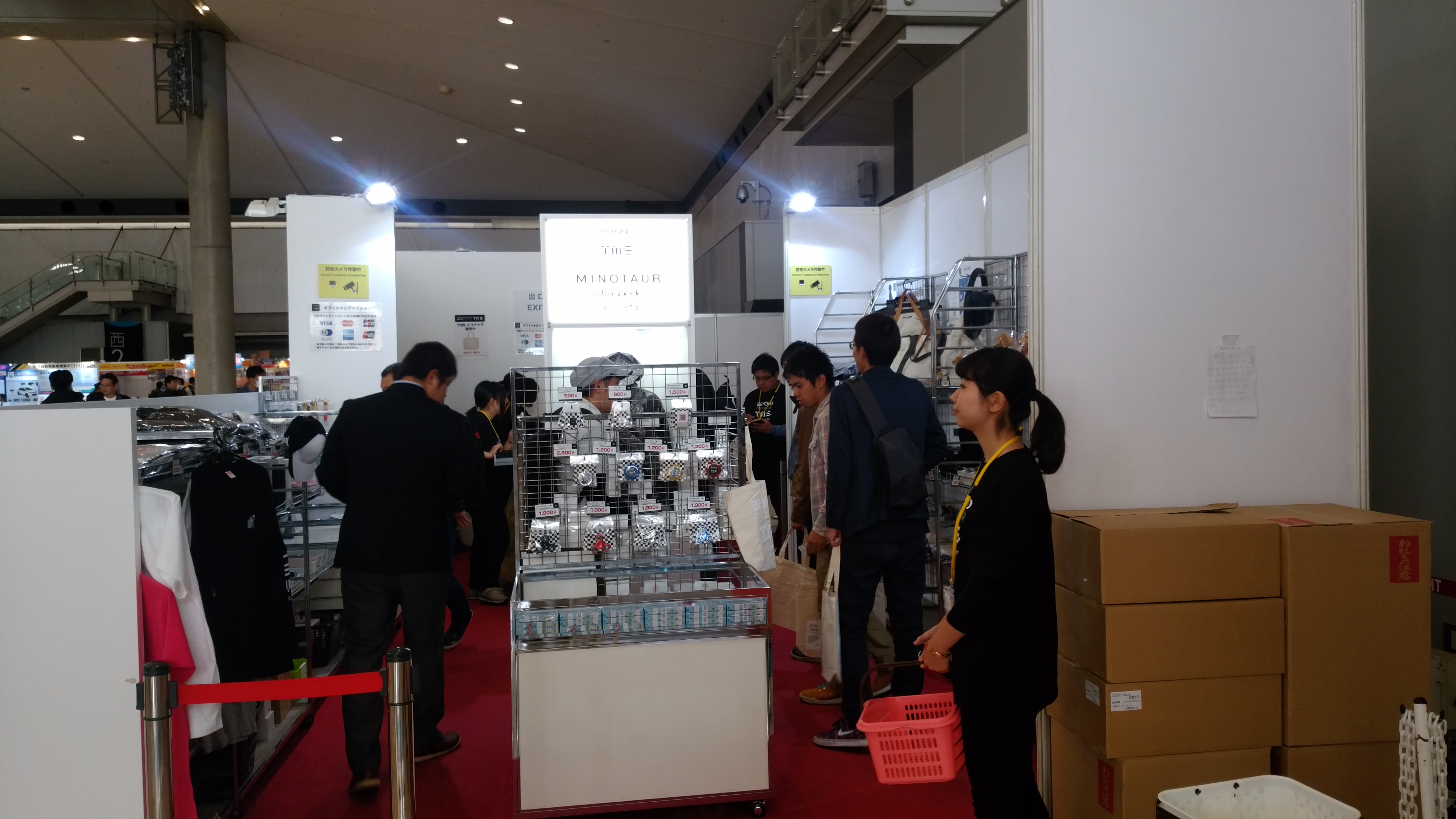 奥がキャッシャーになり、
その横で荷物チェックを行う
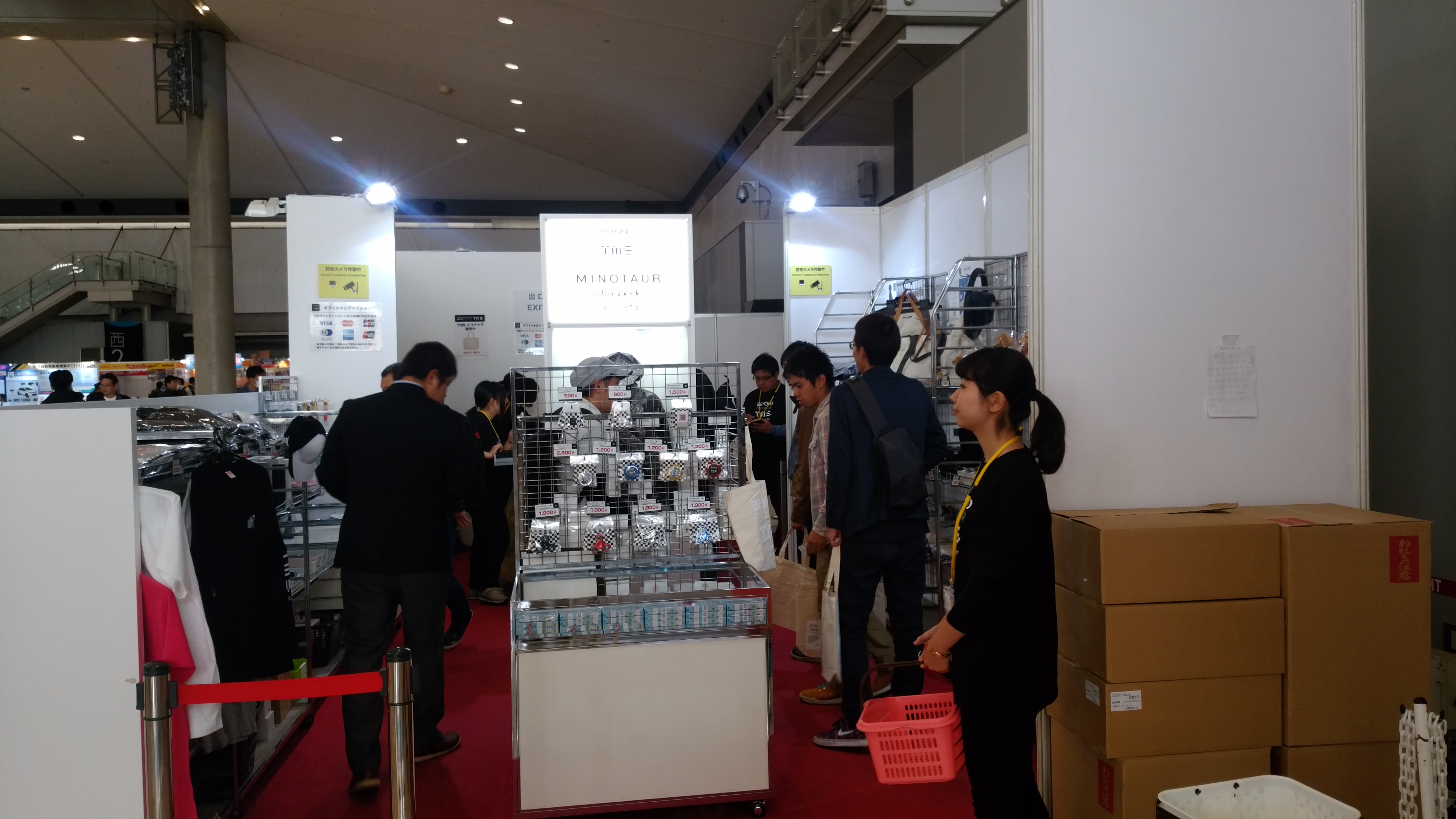 Casher is behind the board. Security check is done if you don’t buy goods.